Auszug des
Kommunikationsbaukastens:
Grafiken zum Herauskopieren
Grafiken Zum Herauskopieren
Icons
Kringel (Das optisches Element, um einzelne Aspekten auf Fotos und Bildern herauszustellen.)
Icons ZUM HERAUSKOPIEREN
Alle Icons lassen sich hier herauskopieren und z.B. individuell umfärben.
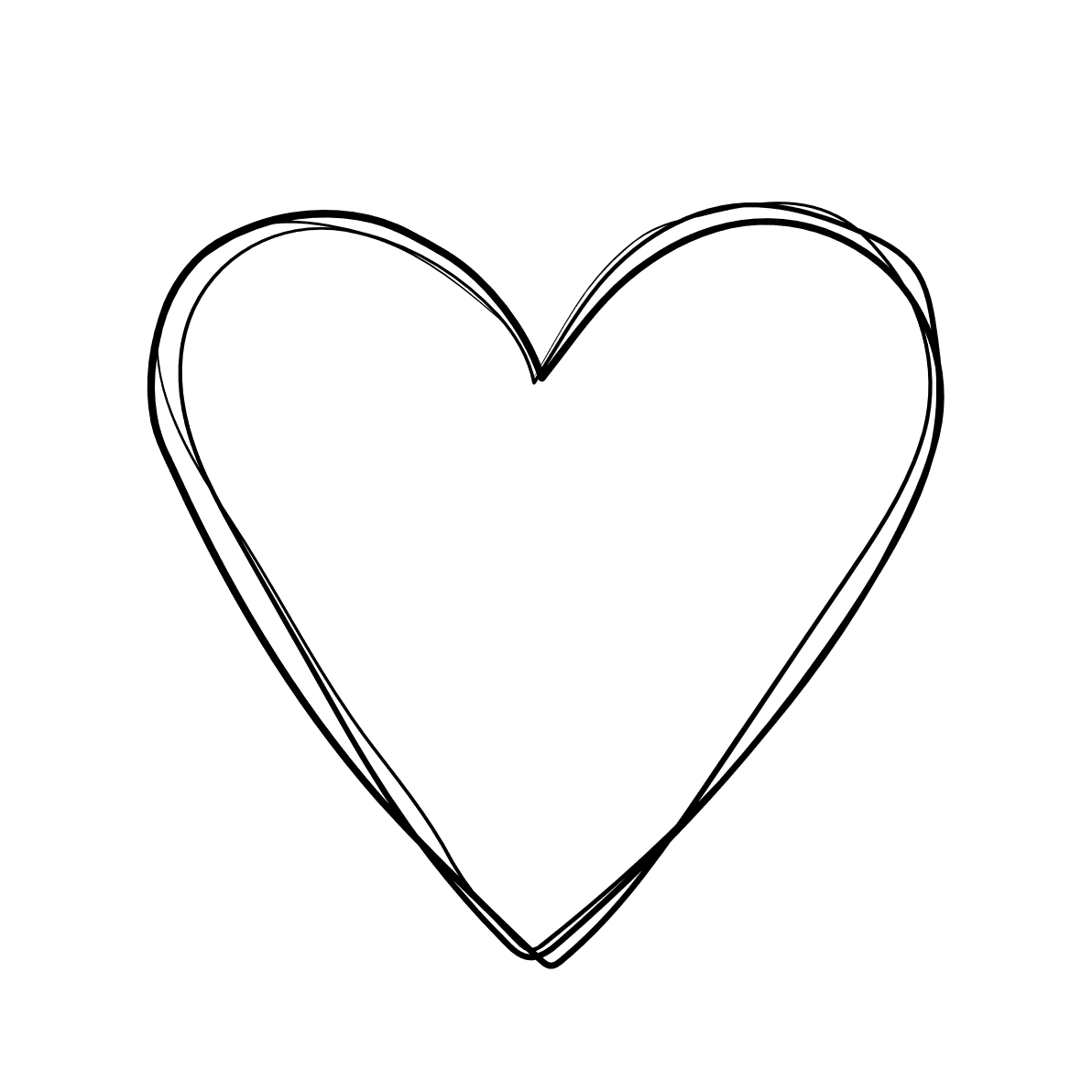 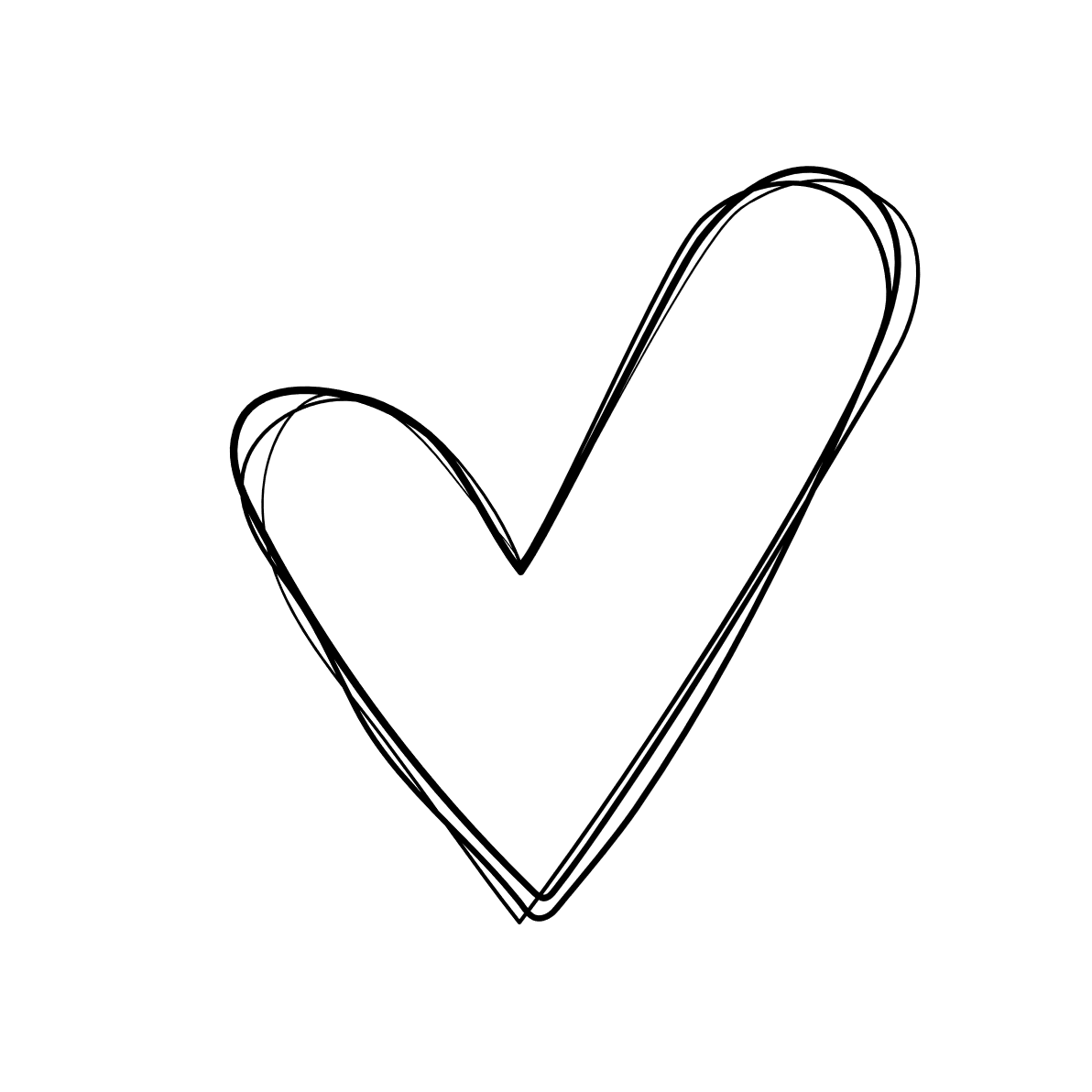 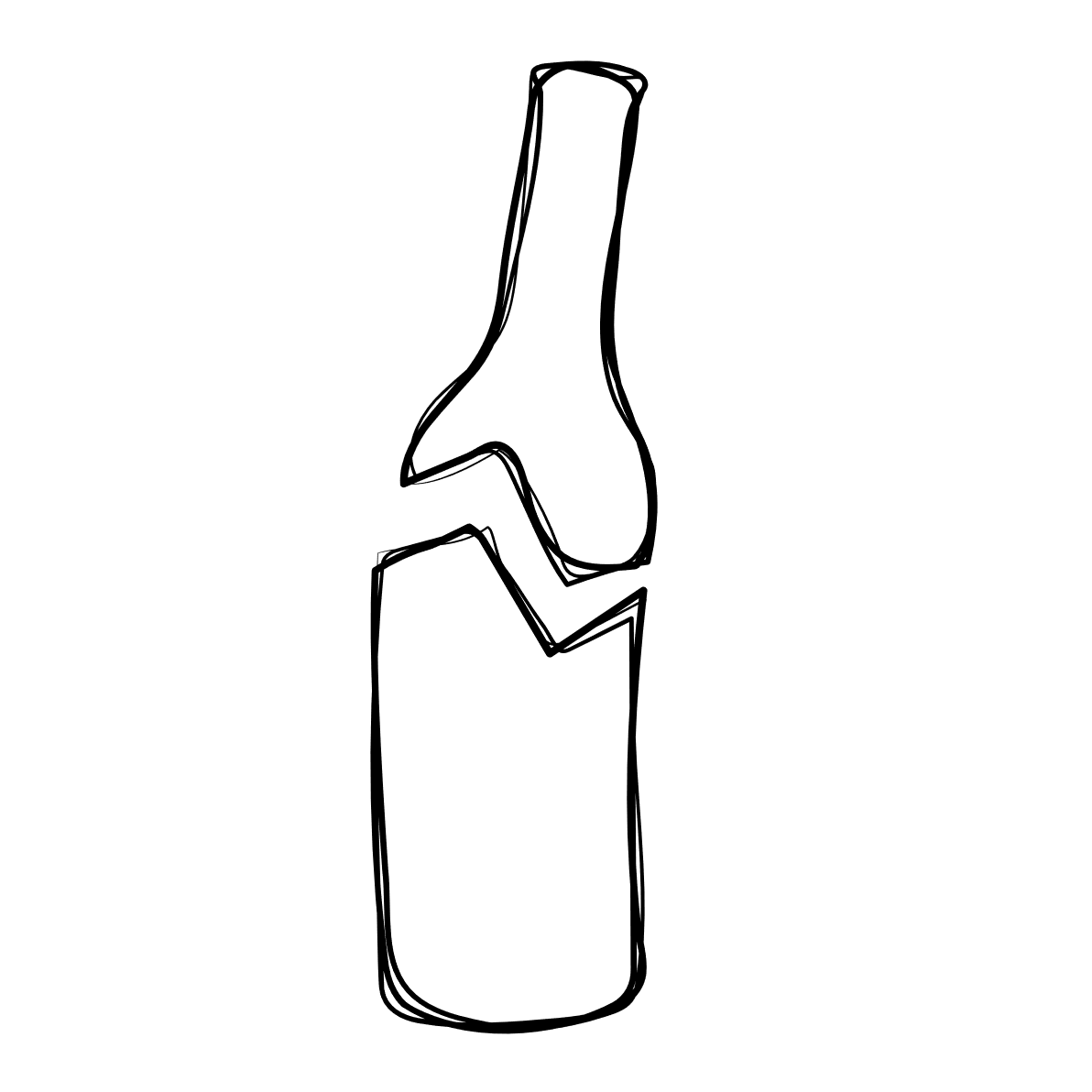 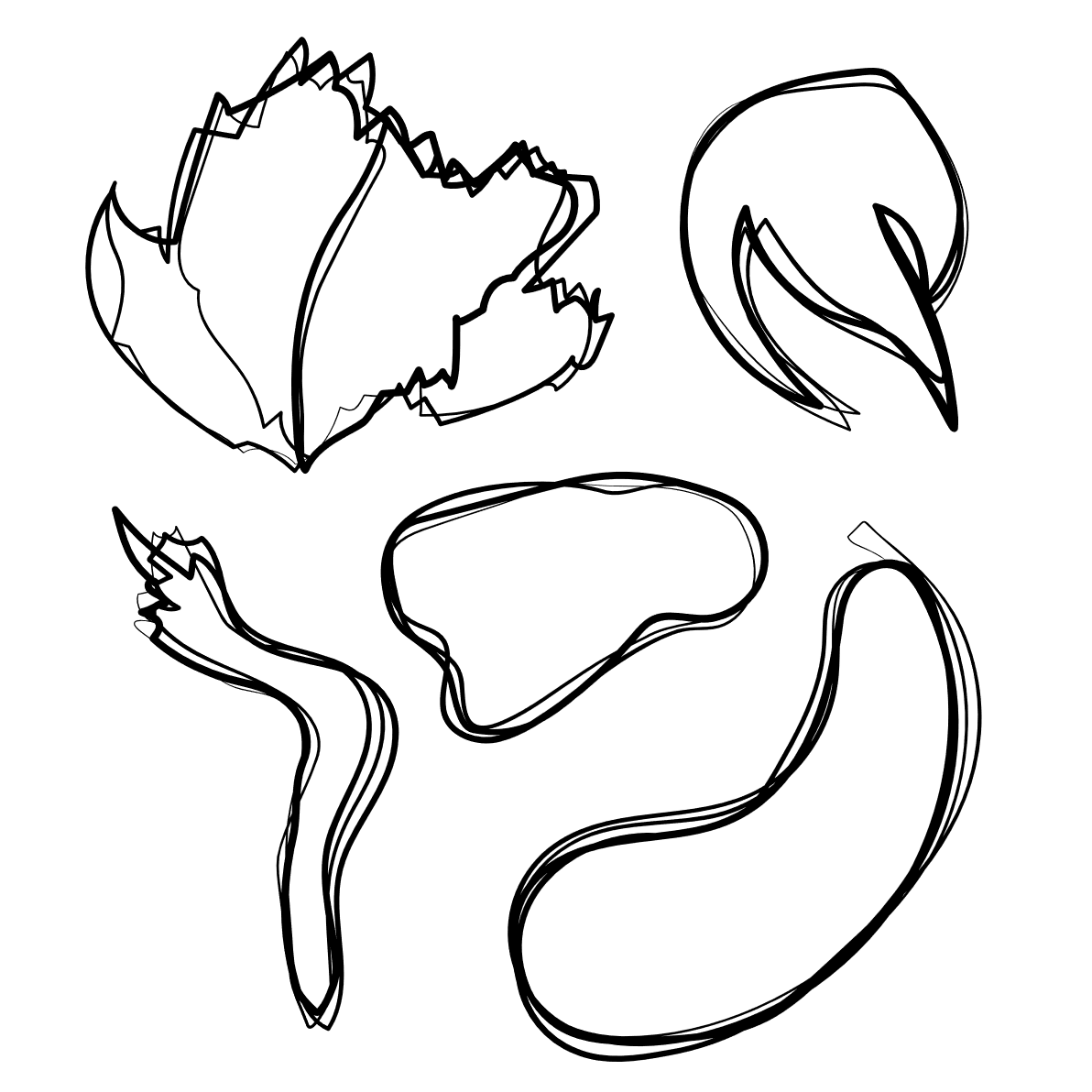 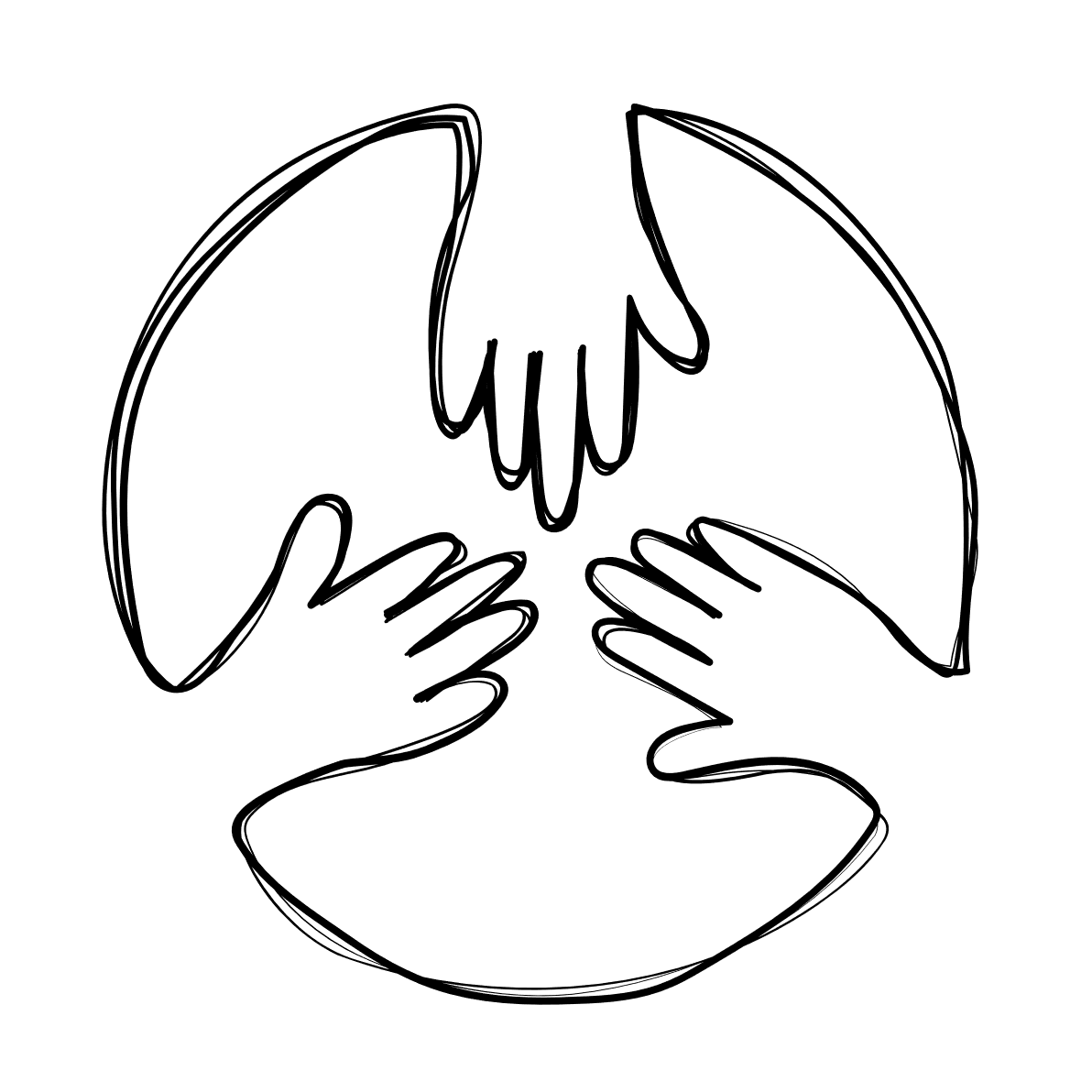 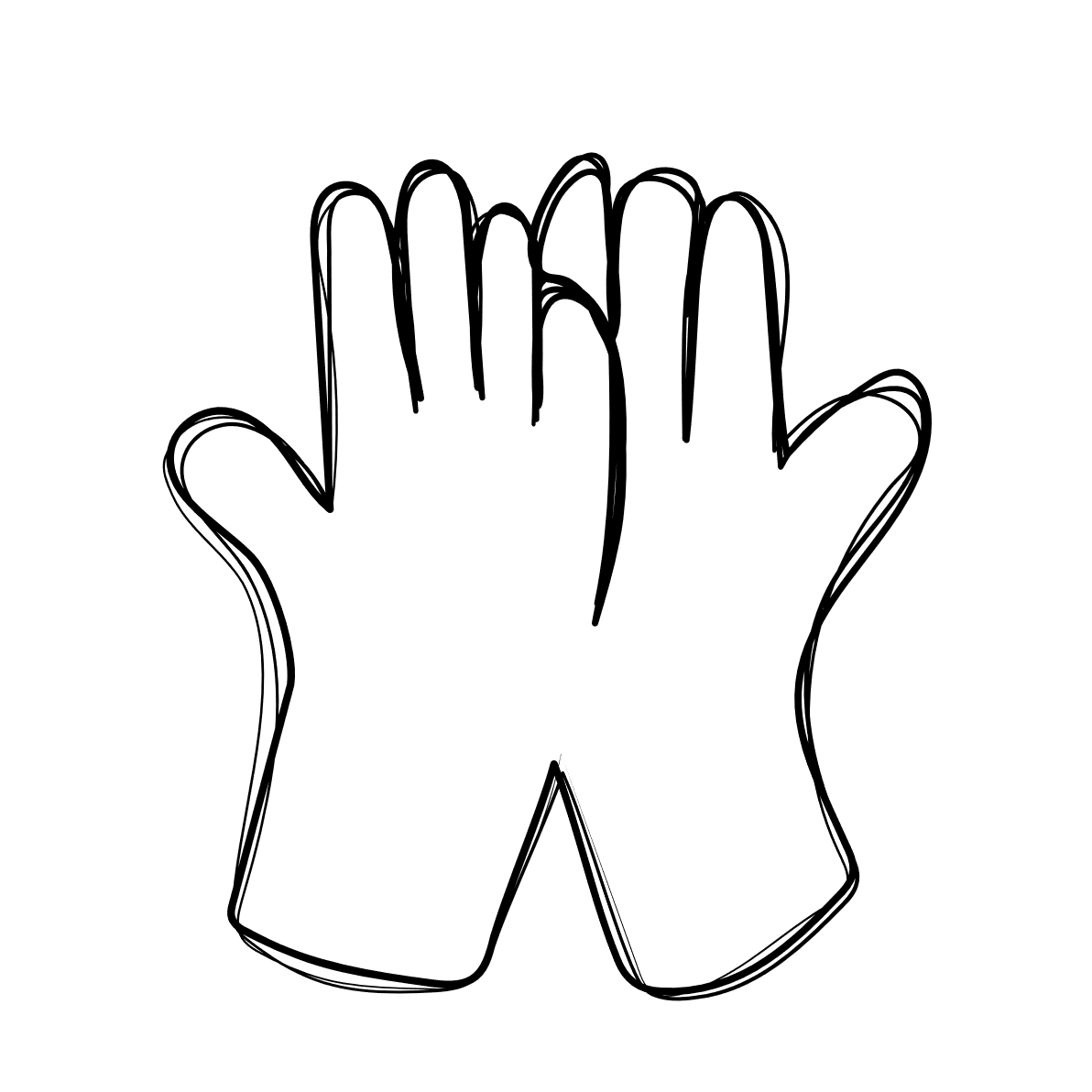 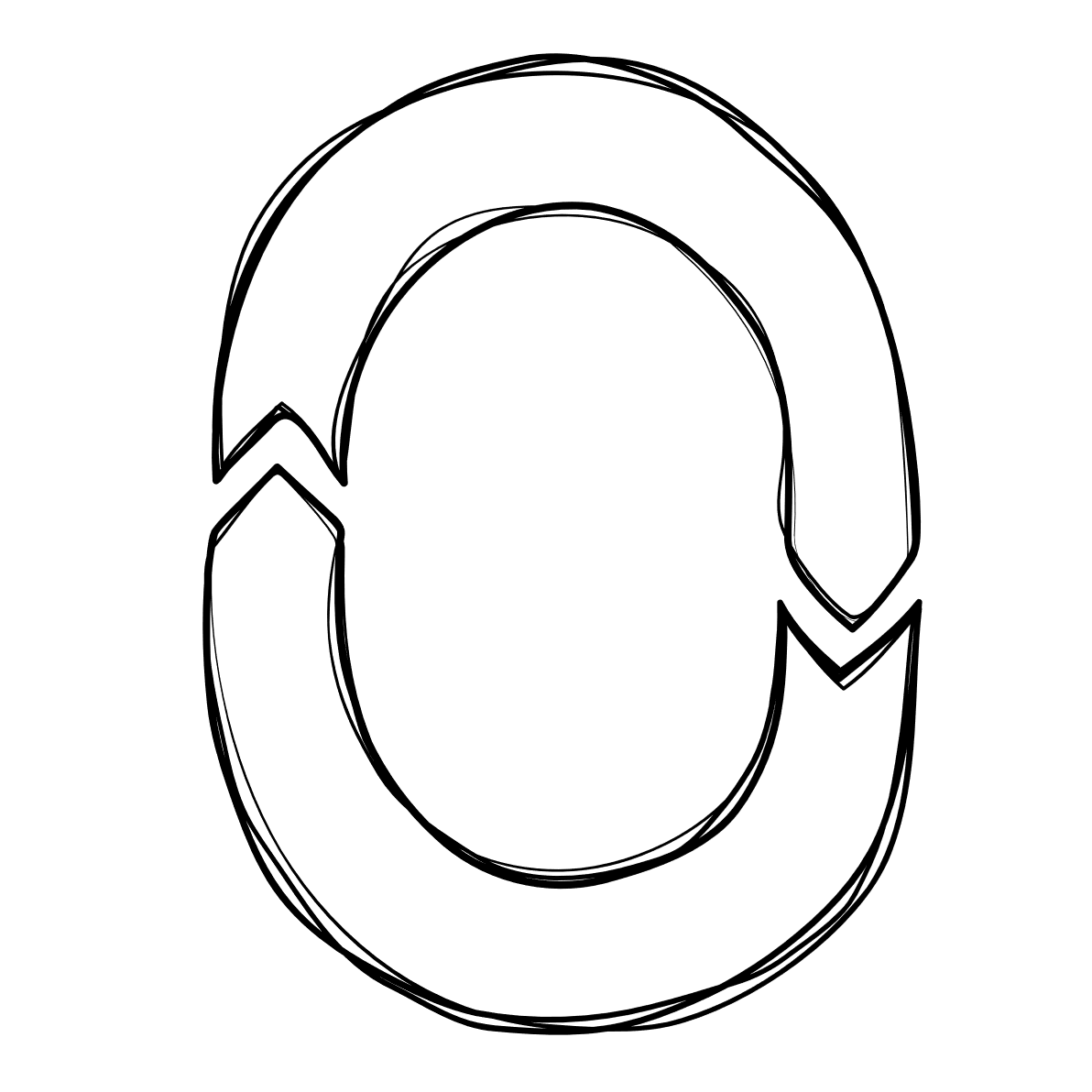 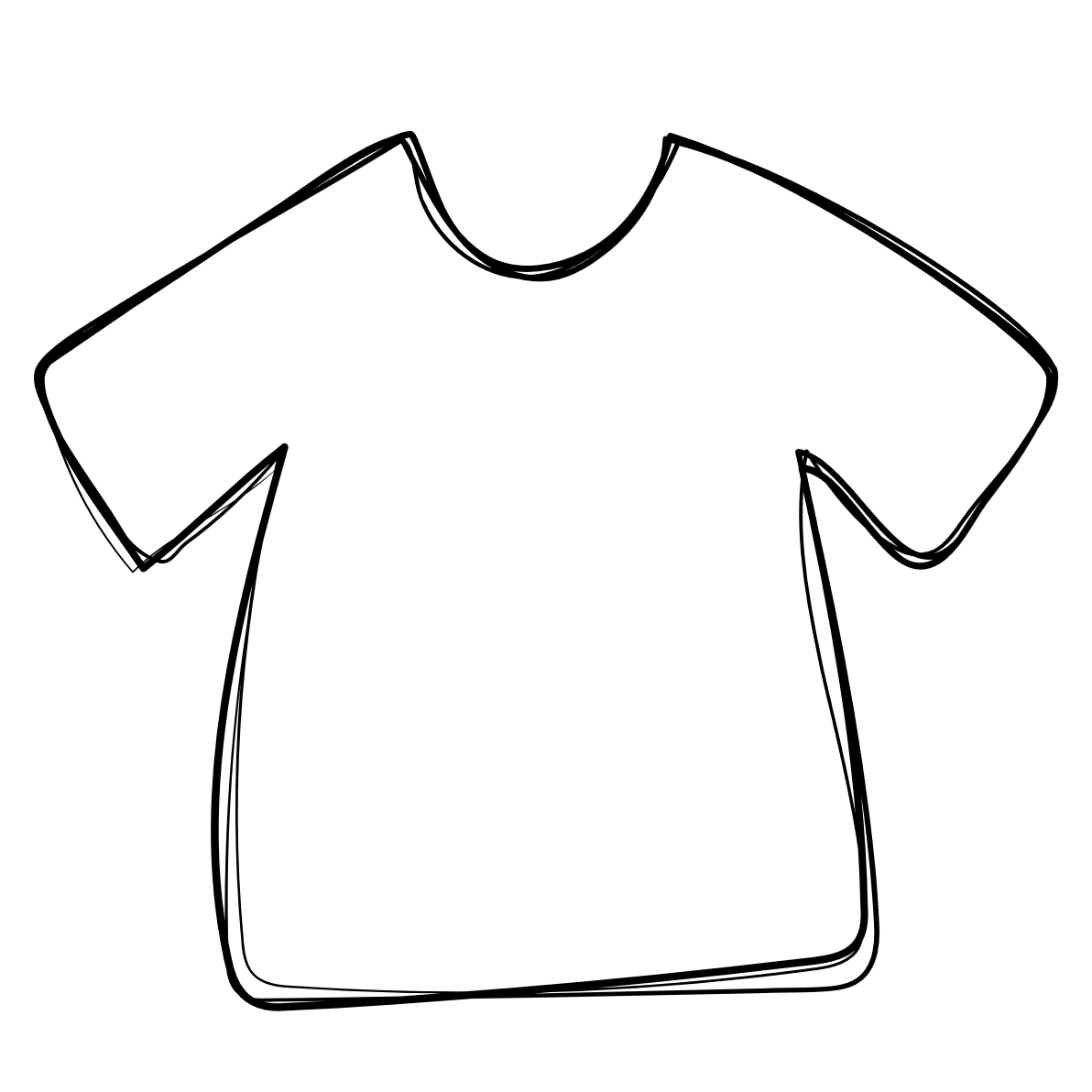 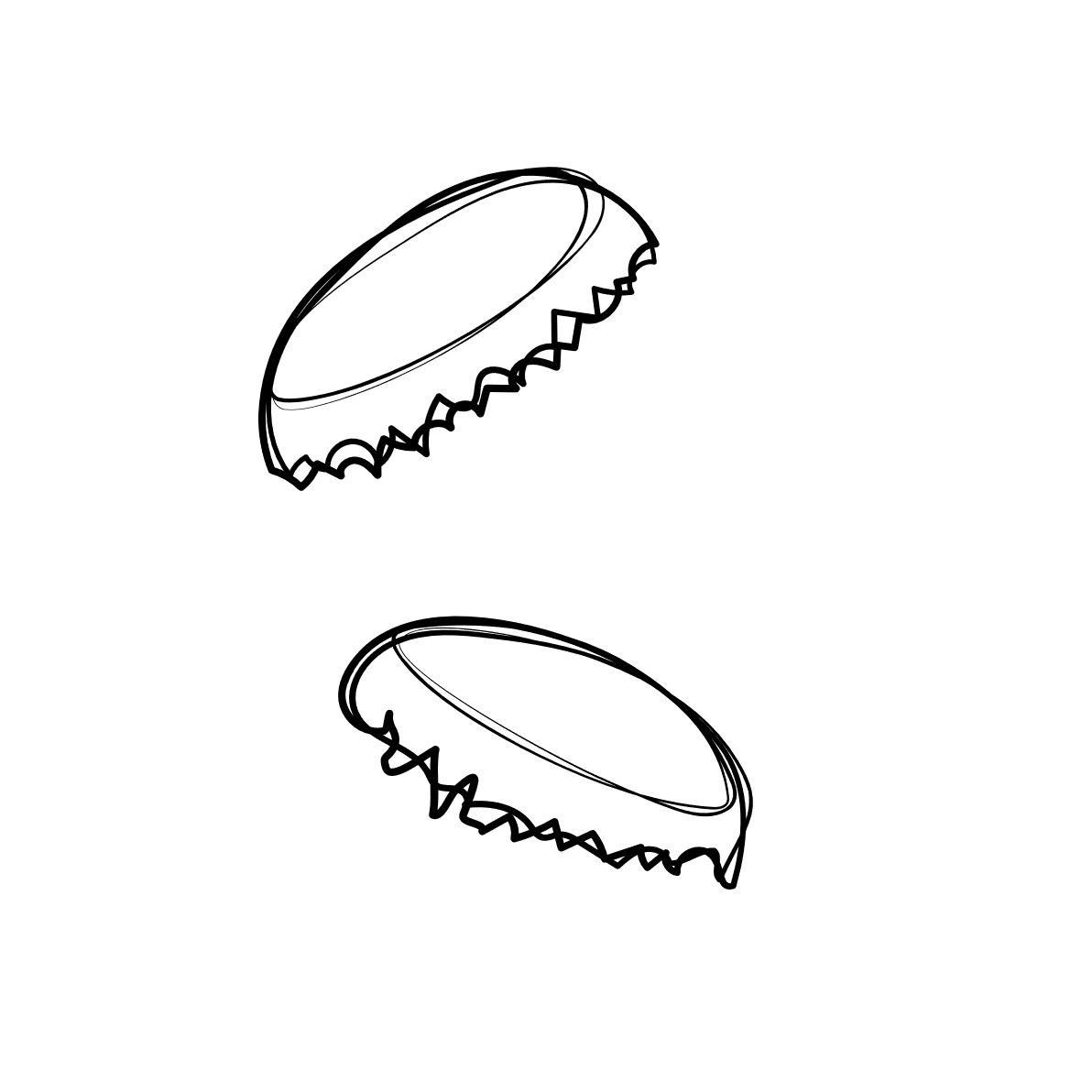 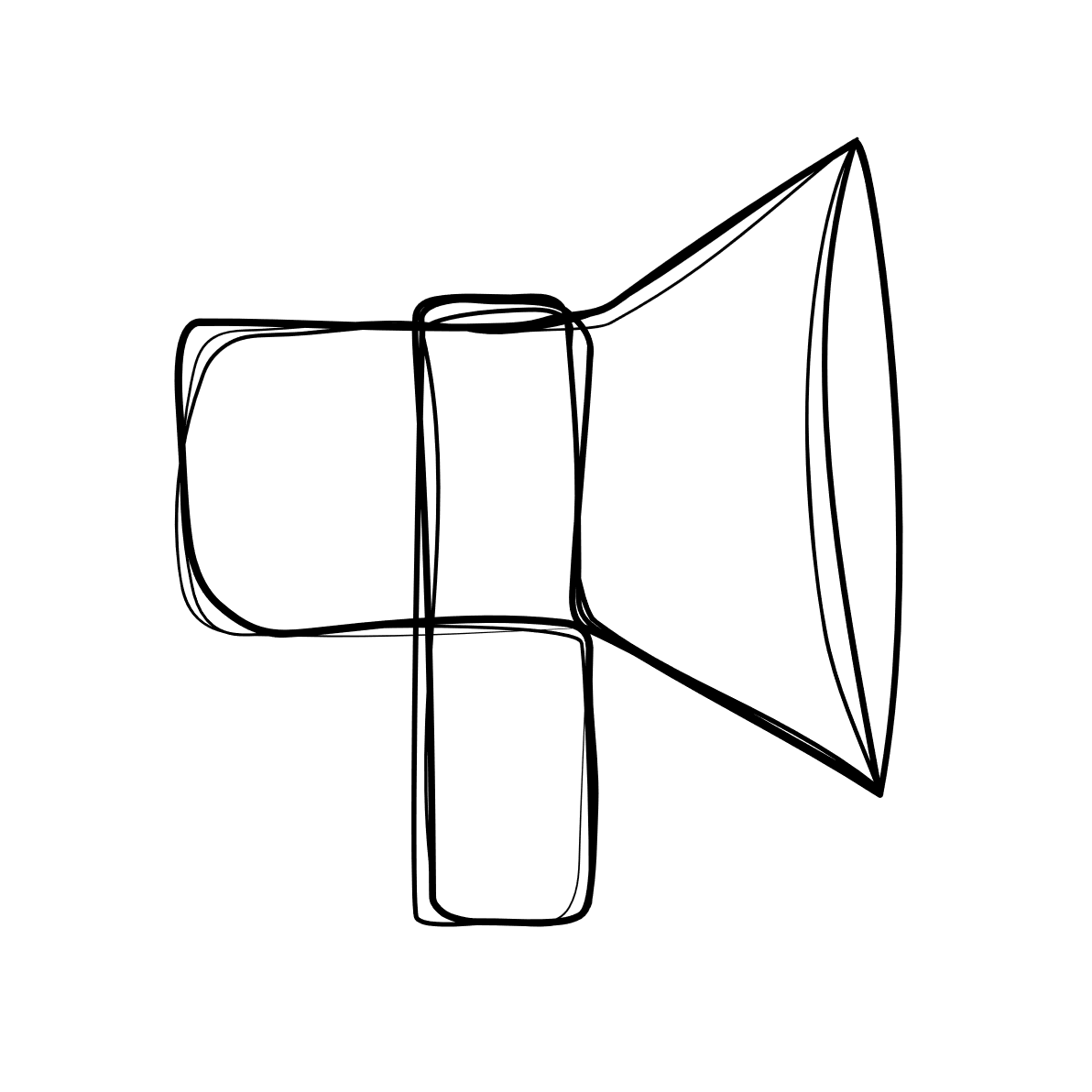 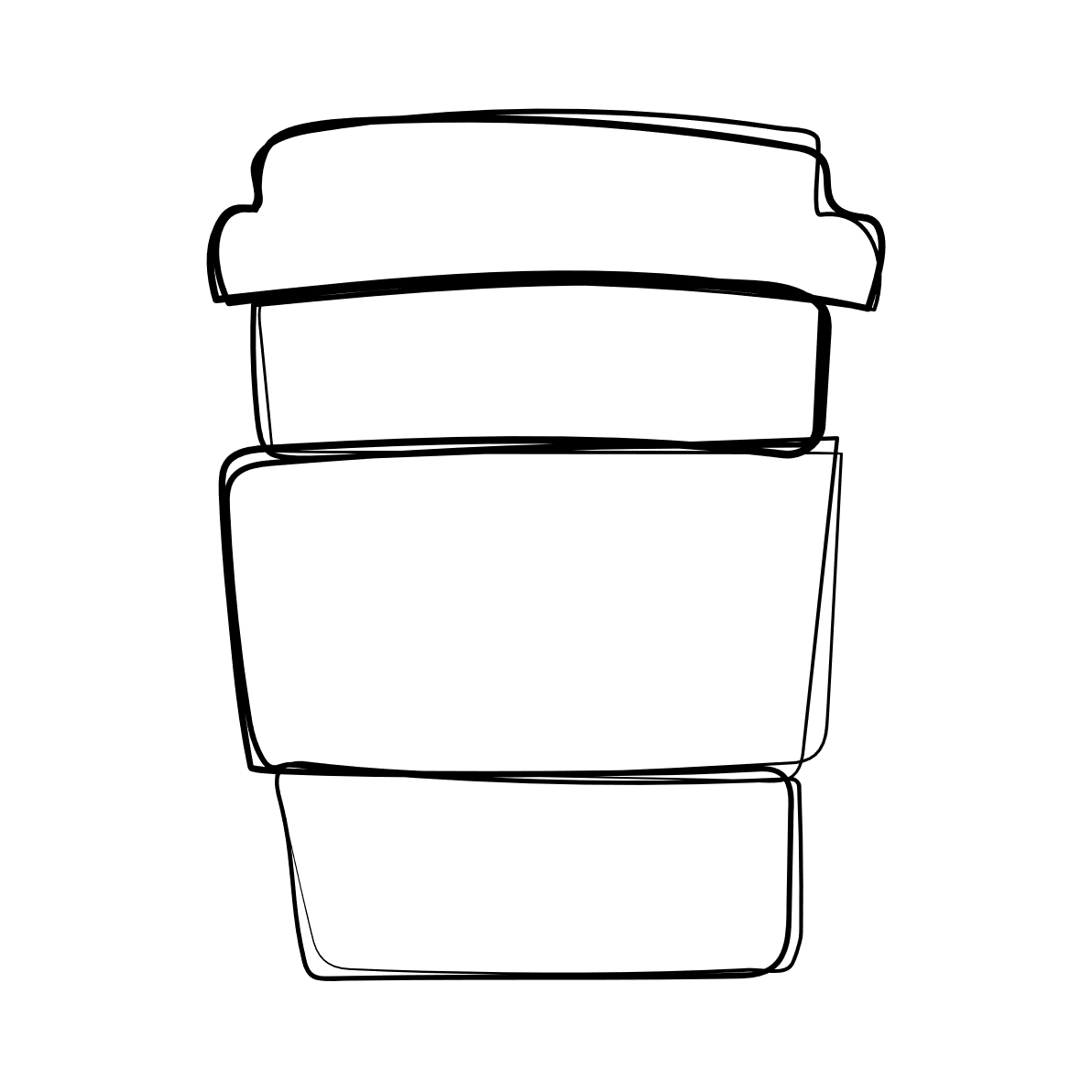 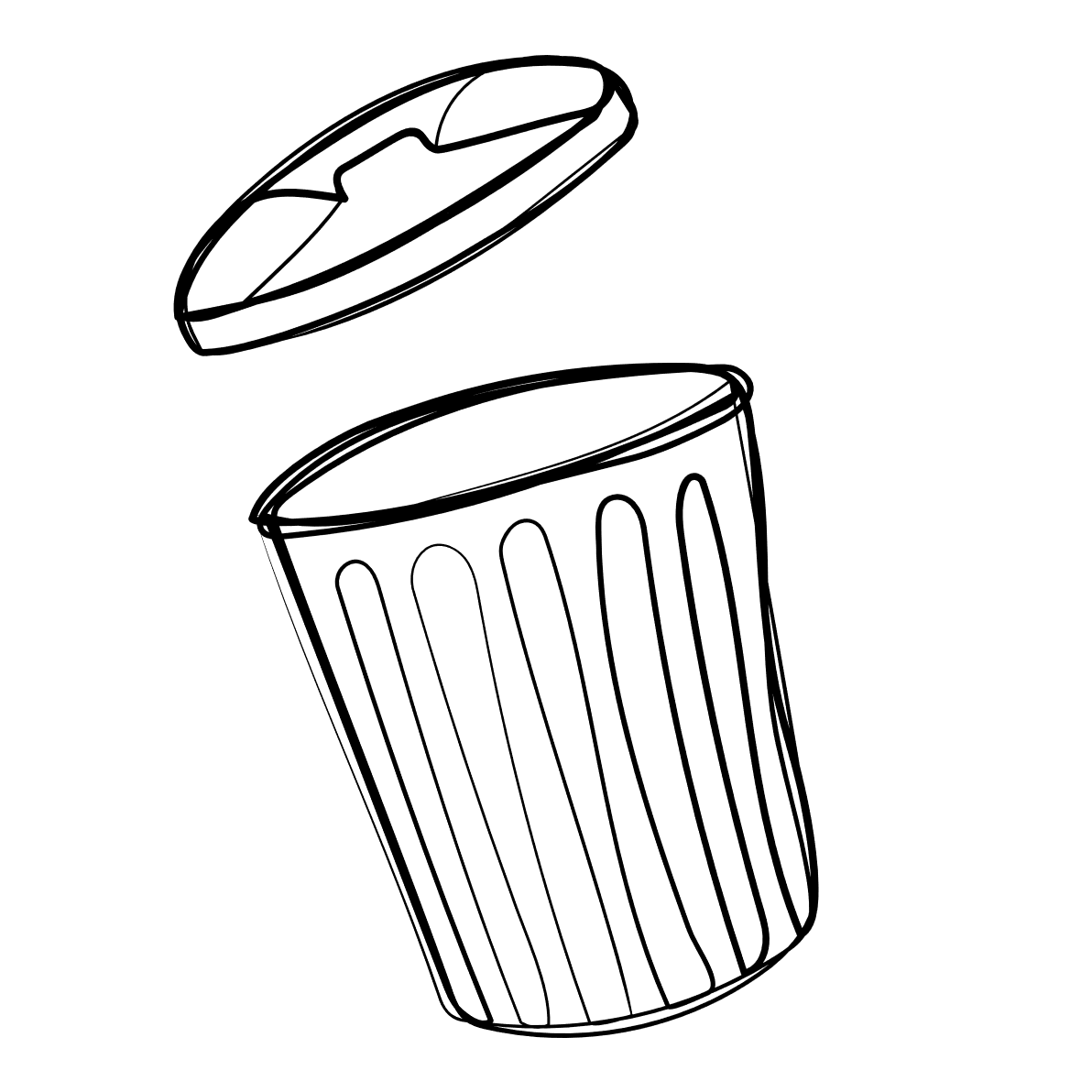 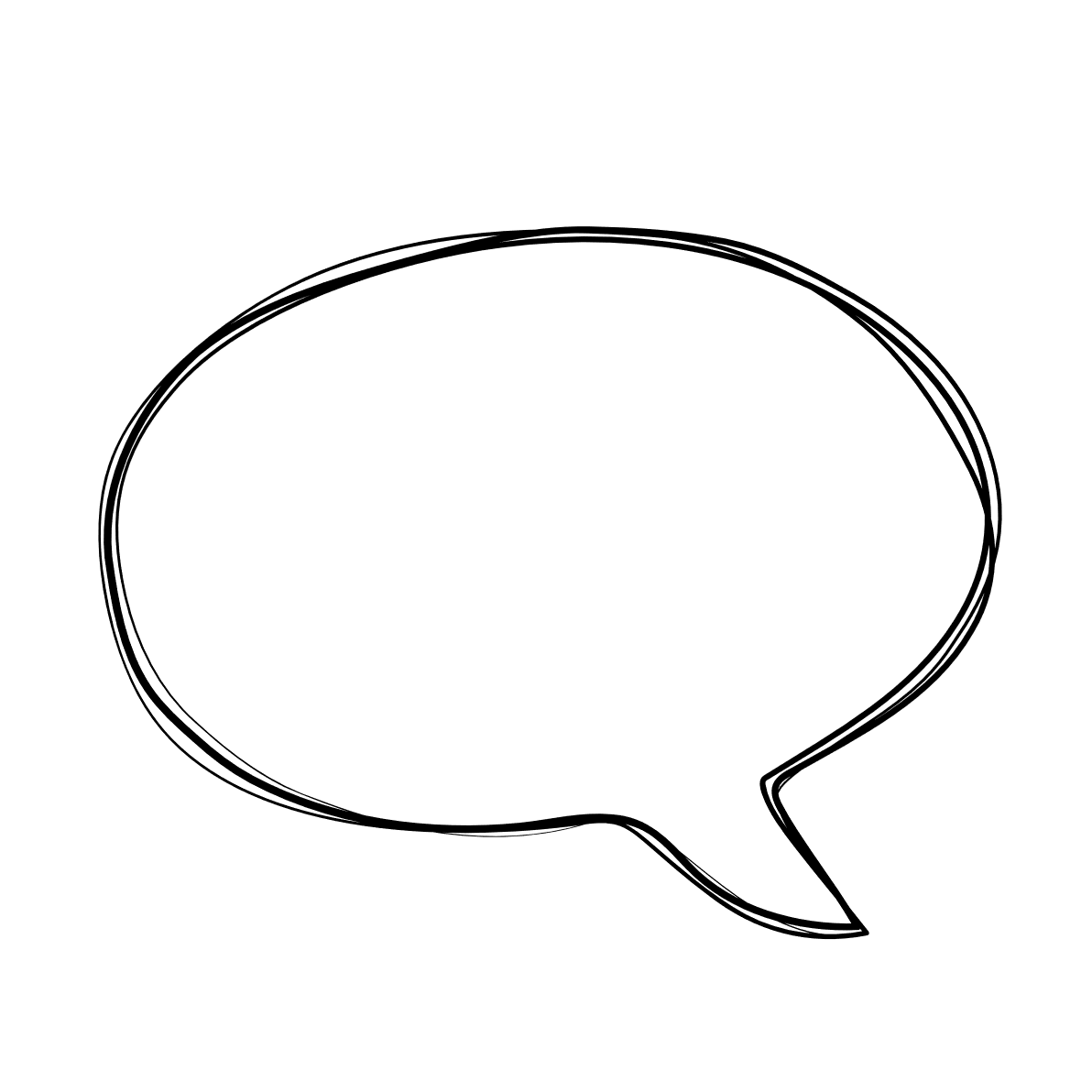 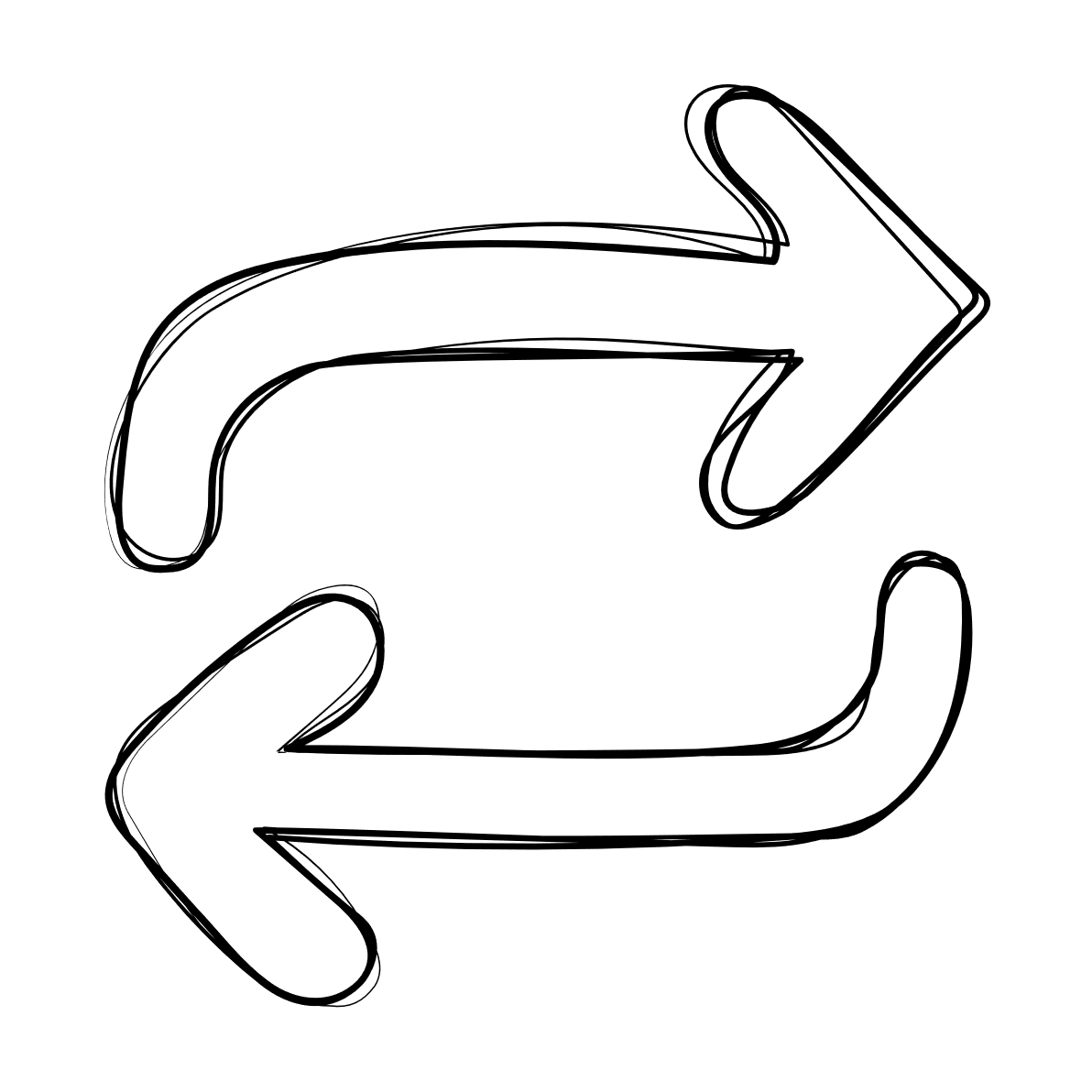 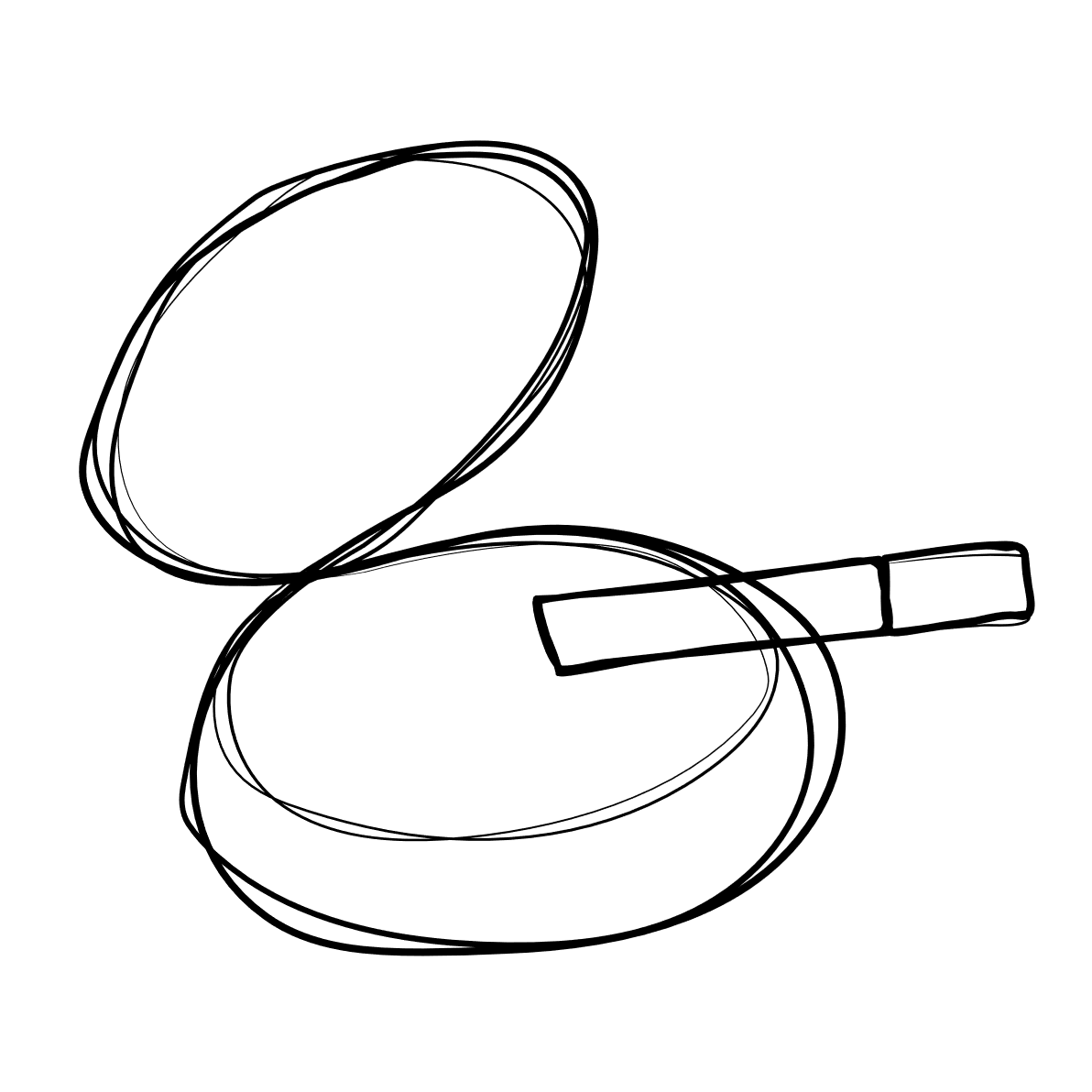 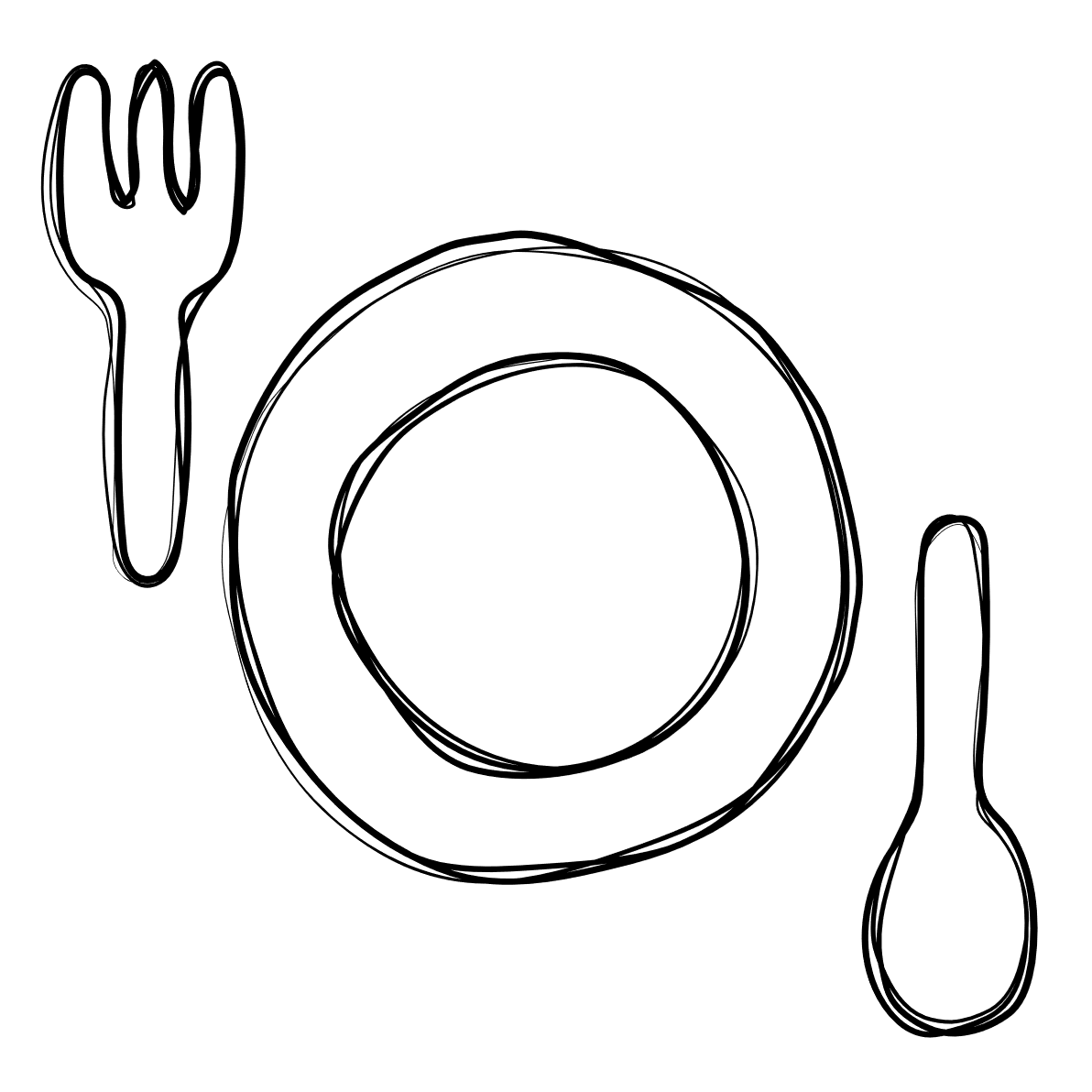 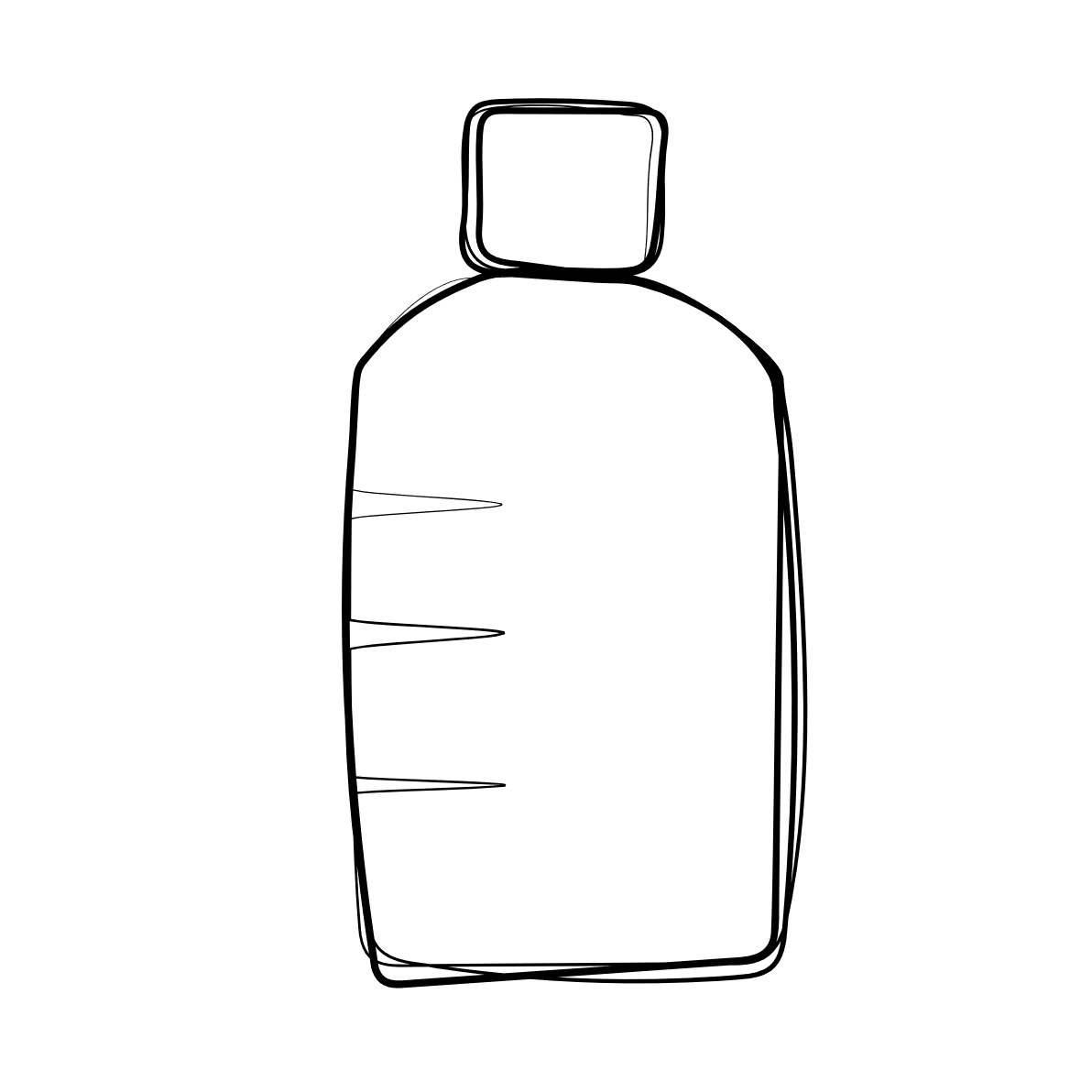 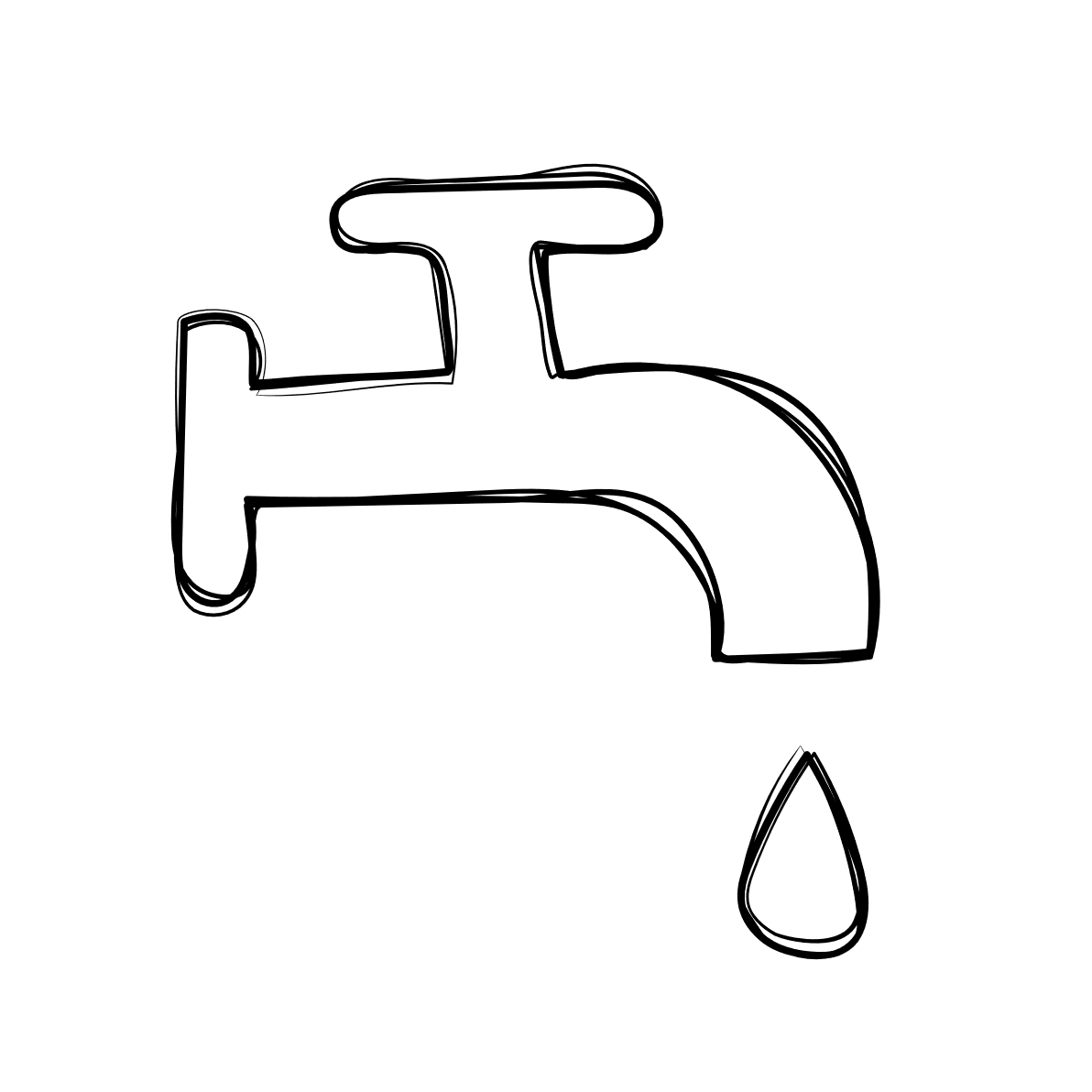 Kommunikationsbaukasten Abfallarme Veranstaltungen
• Grafik-Übersicht
3
Kringel ZUM HERAUSKOPIEREN
Alle Icons lassen sich hier herauskopieren und z.B. individuell umfärben.
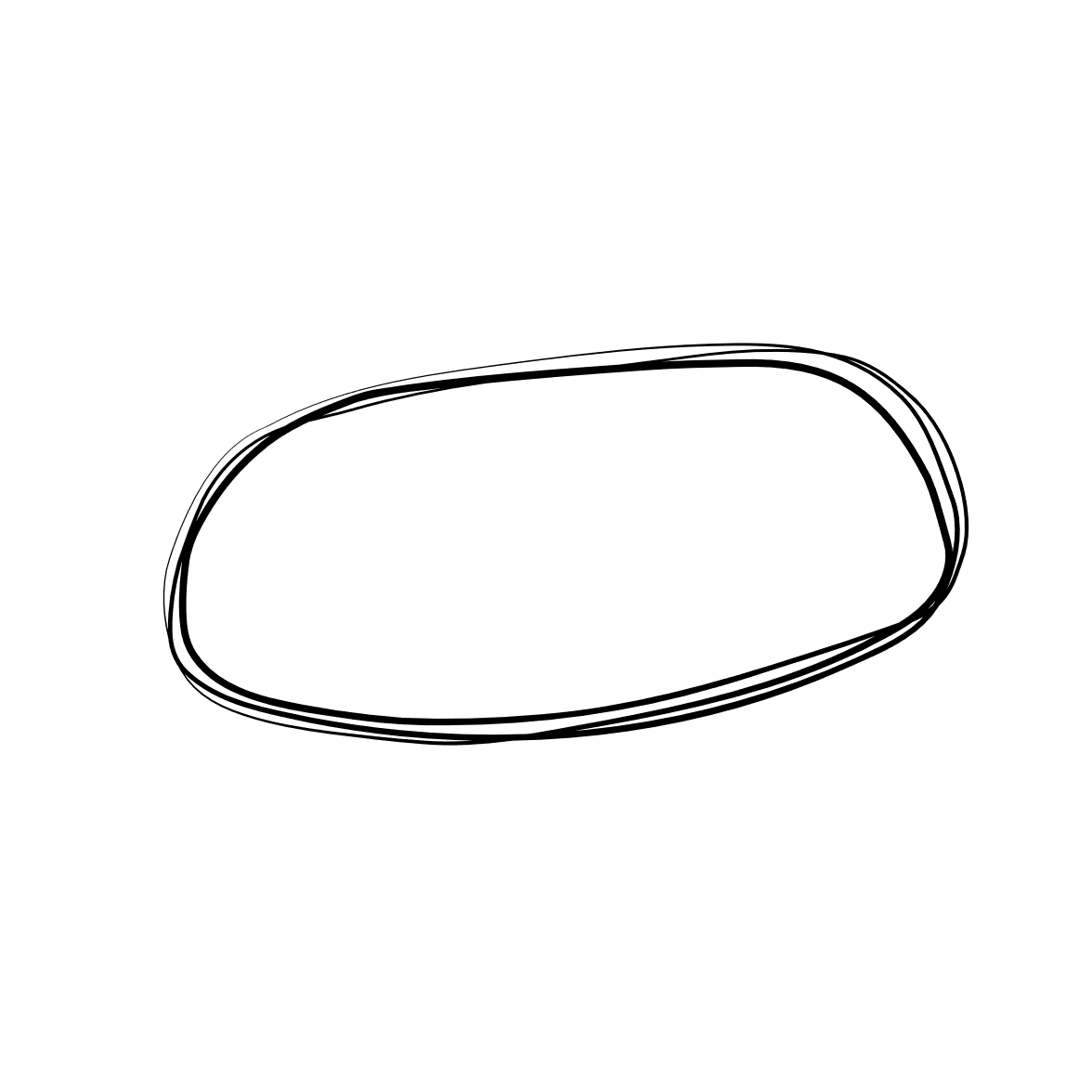 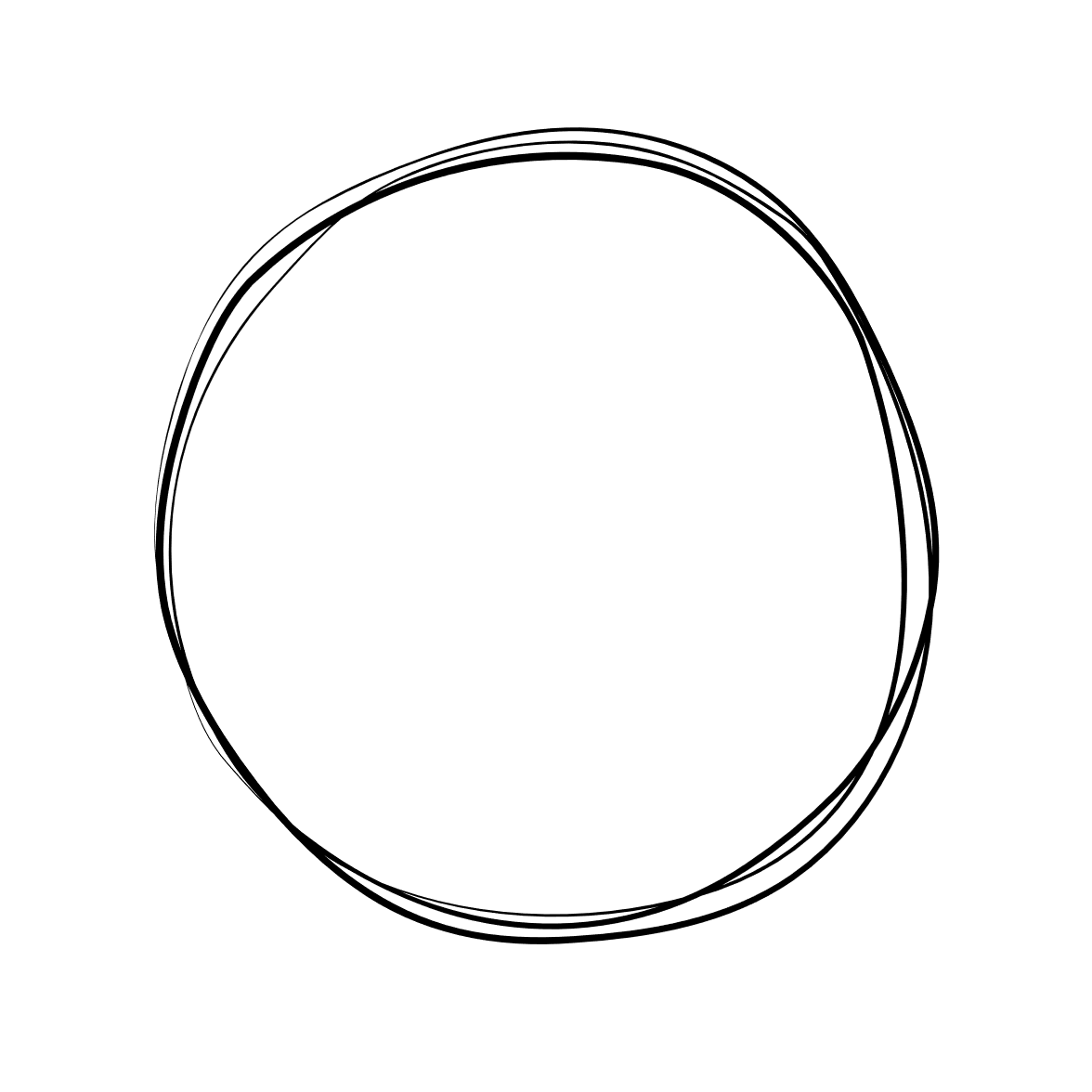 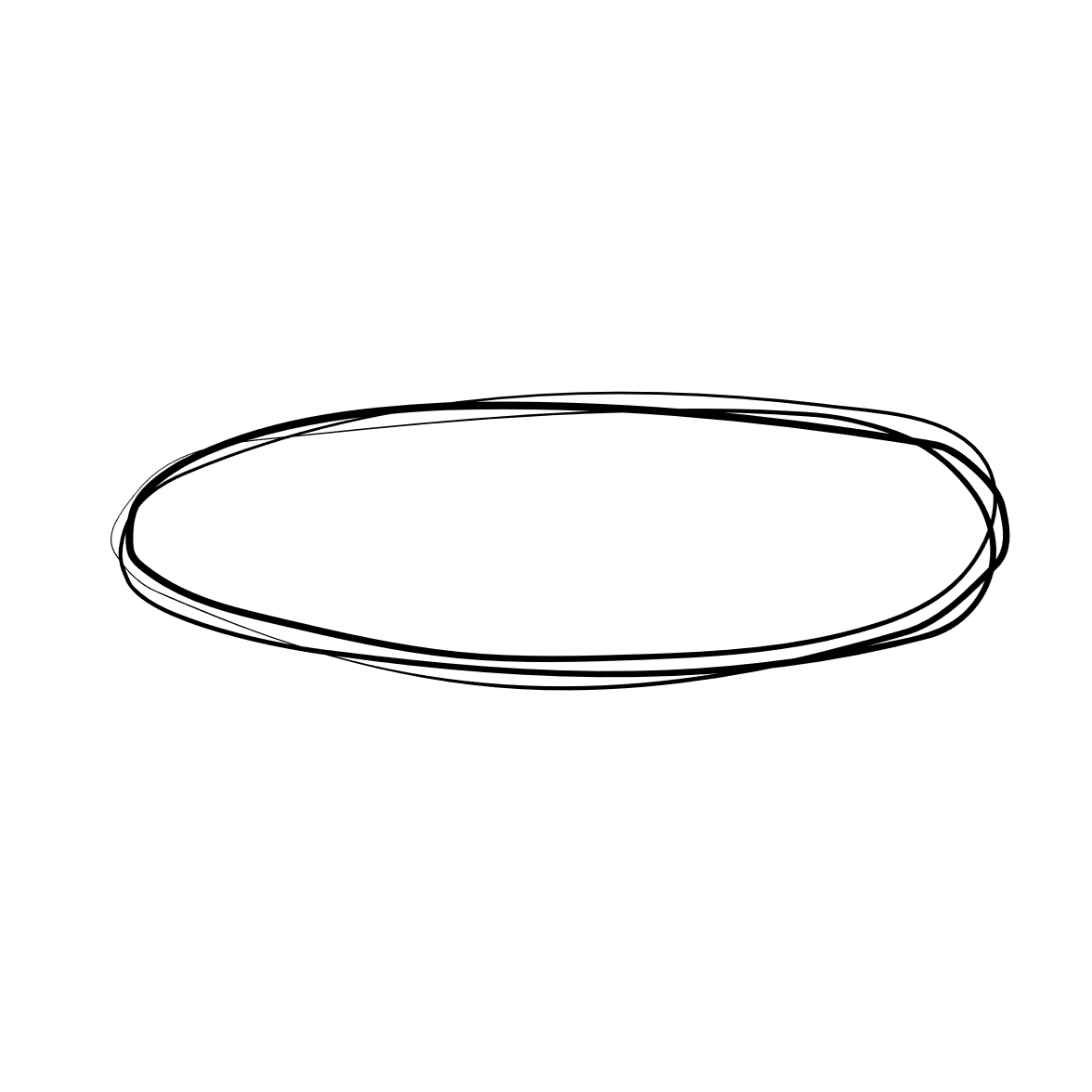 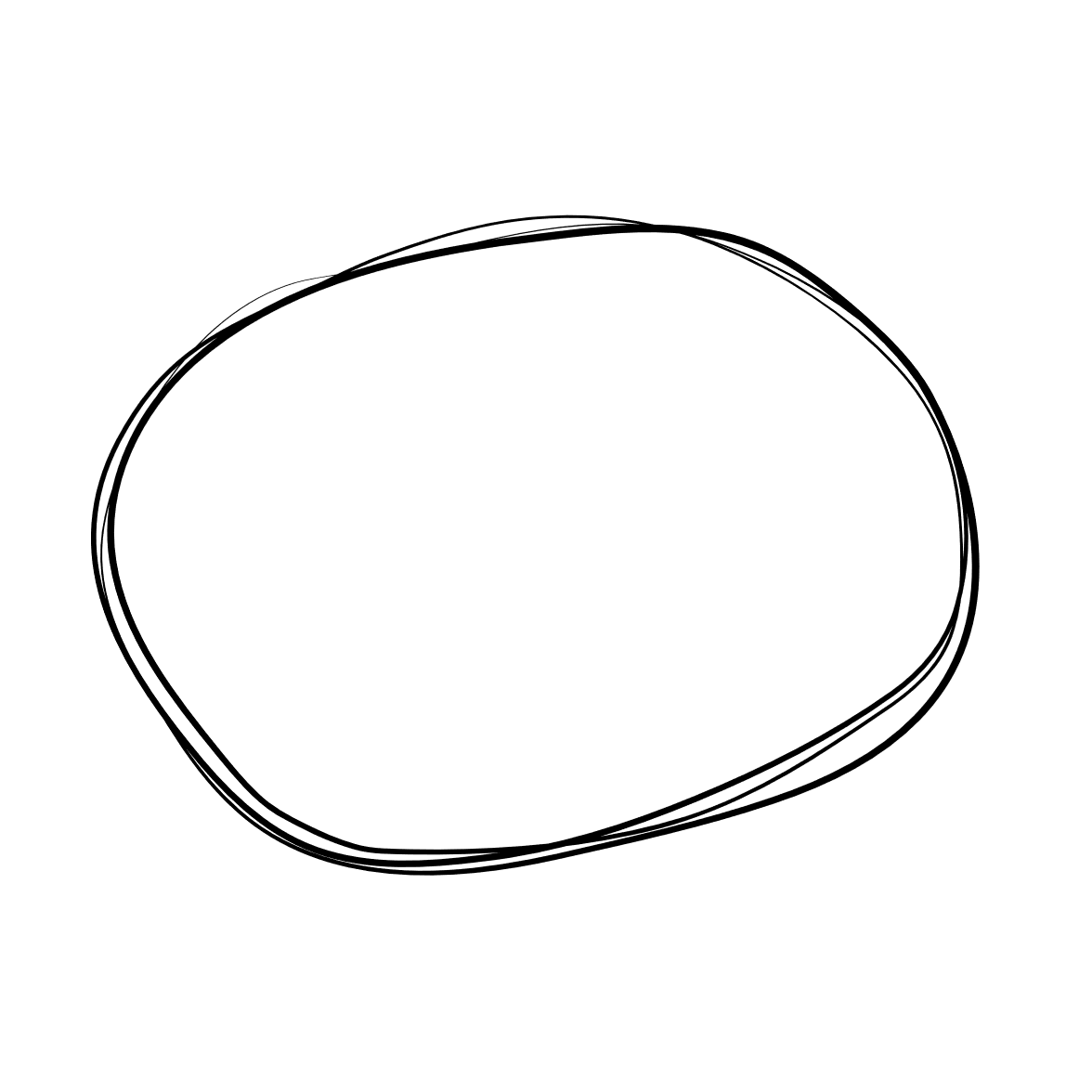 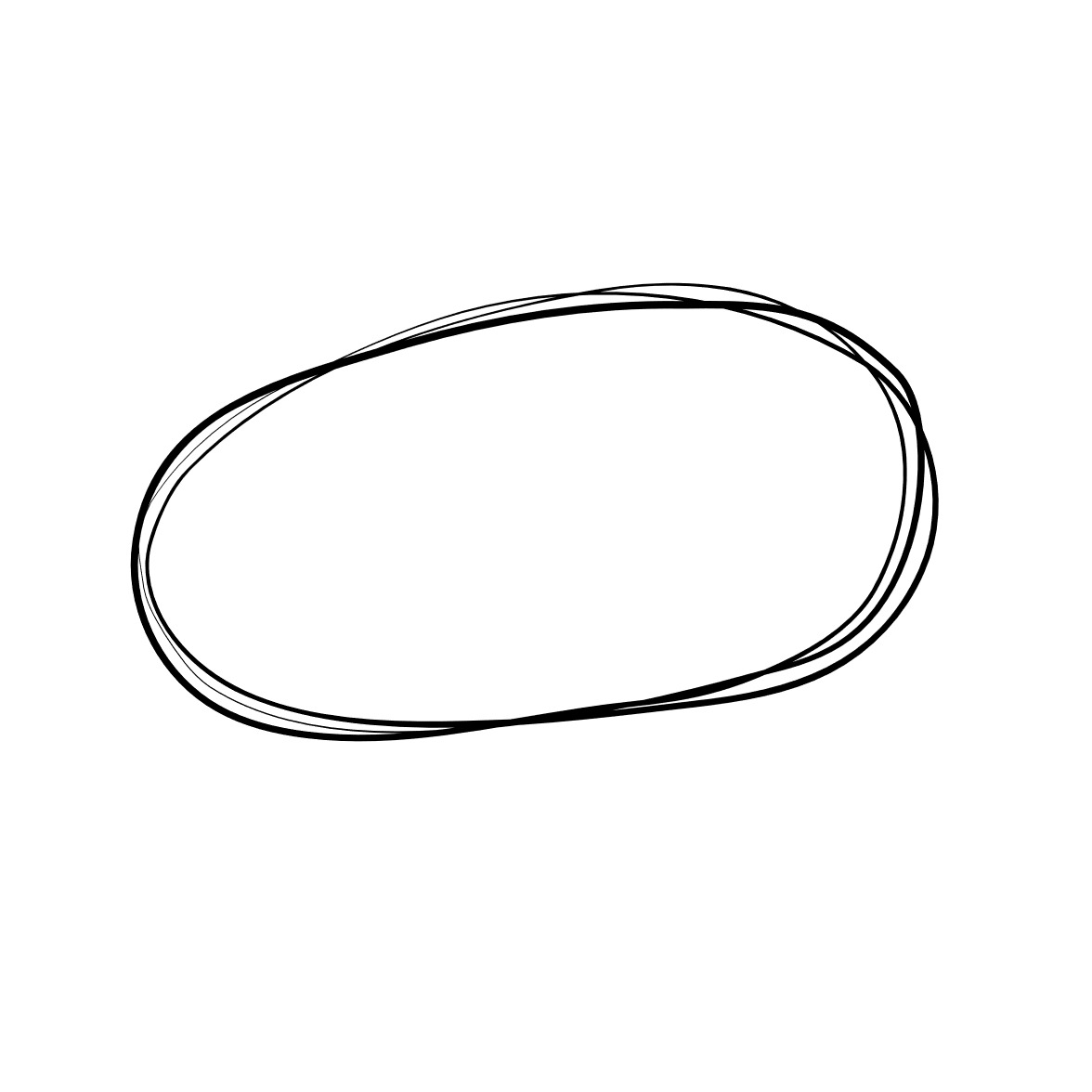 Kommunikationsbaukasten Abfallarme Veranstaltungen
• Grafik-Übersicht
4